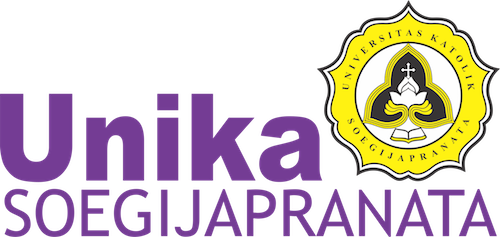 Daya Saing Produk Unggulan Jawa Tengah di Pasar MEA
Angelina Ika Rahutami
Fakultas Ekonomi dan Bisnis, Universitas Katolik Soegijapranata

Disampaikan dalam Seminar Hasil Riset Bank Indonesia
25 Mei 2016
Alur presentasi
2
MEA
KARAKTERISTIK
 PASAR ASEAN
PELUANG DAN 
ANCAMAN
PENETRASI PASAR
PERDAGANGAN JAWA TENGAH
PRODUK UNGGULAN
INDUSTRI BESAR ATAU
INDUSTRI/USAHA KECIL MENEGAH
air/MEA_BI/250516
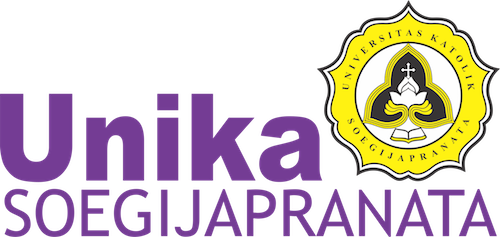 3
Perkembangan AEC
air/MEA_BI/250516
4
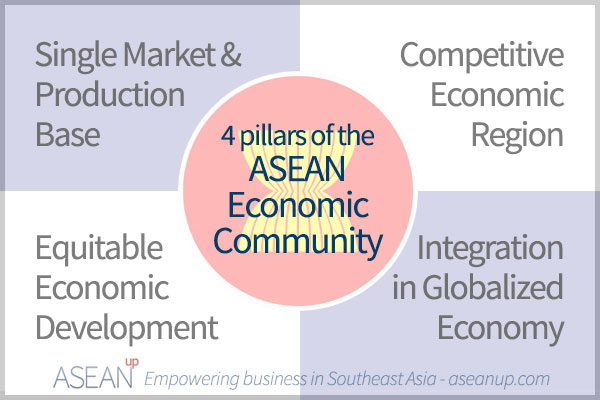 air/MEA_BI/250516
[Speaker Notes: Single Market and Production Base: the region as a whole must become a single market and production base to produce and commercialize goods and services anywhere in ASEAN
Competitive Economic Region: the region must emphasize on the competitiveness of its production and capacity for export, as well as the free competition inside of its frontiers
Equitable Economic Development: to receive the benefits of th AEC, the people and businesses of ASEAN must be engaged into the integration process of the AEC
ASEAN’s integration into the globalized economy: ASEAN must not be isolated but an integrated part of the global economy]
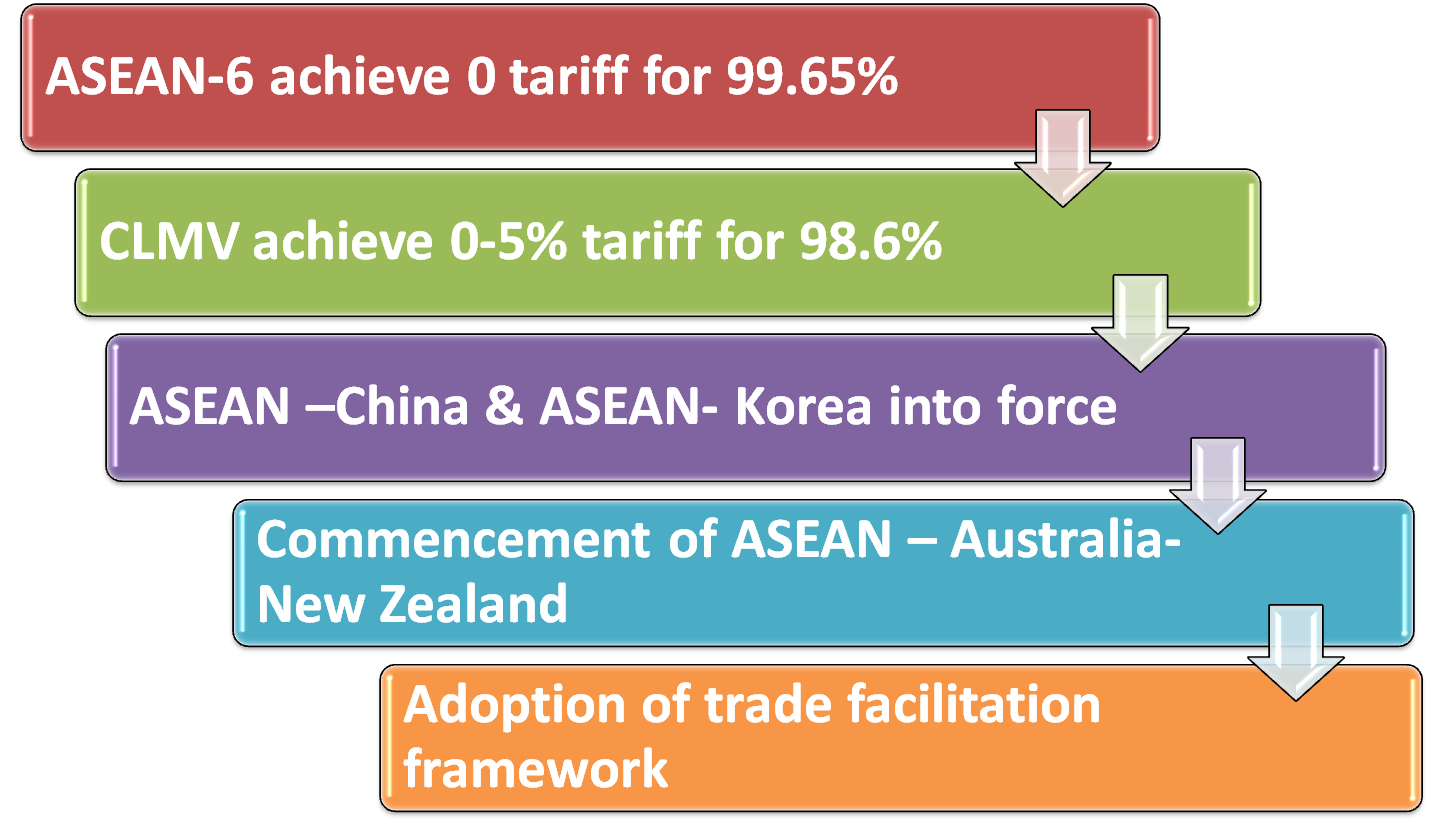 Pencapaian ASEAN
5
air/MEA_BI/250516
Fakta perdagangan ASEAN
6
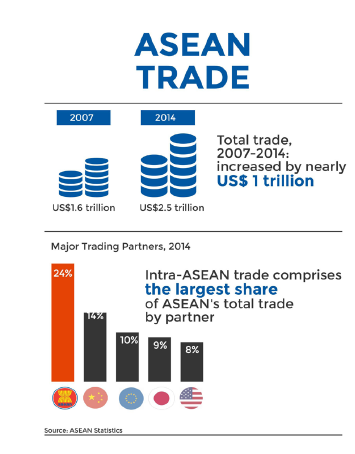 air/MEA_BI/250516
Fakta perdagangan ASEAN – ketergantungan perdagangan
7
air/MEA_BI/250516
8
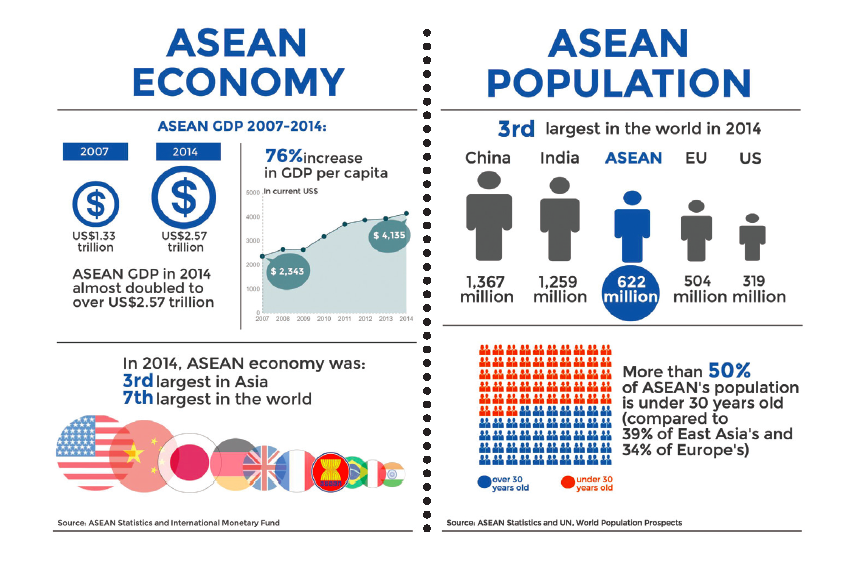 Sumber: ASEAN Secretariat
air/MEA_BI/250516
Karakteristik pasar ASEAN
9
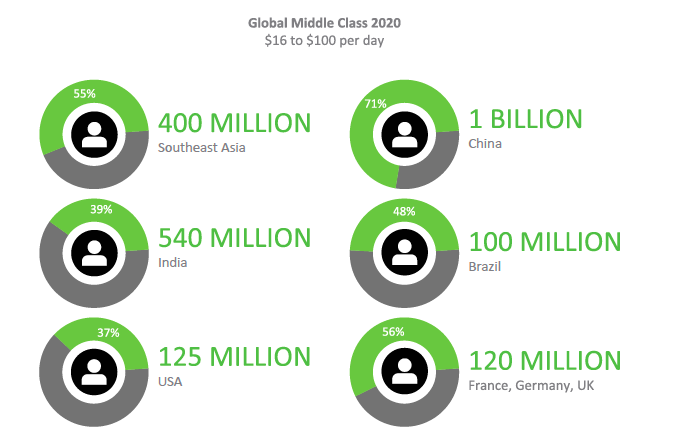 Sumber: Nielsen, 2015
air/MEA_BI/250516
[Speaker Notes: Yang prospektif di ASEAN adalah Indonesia, Philipina dan Thailand]
10
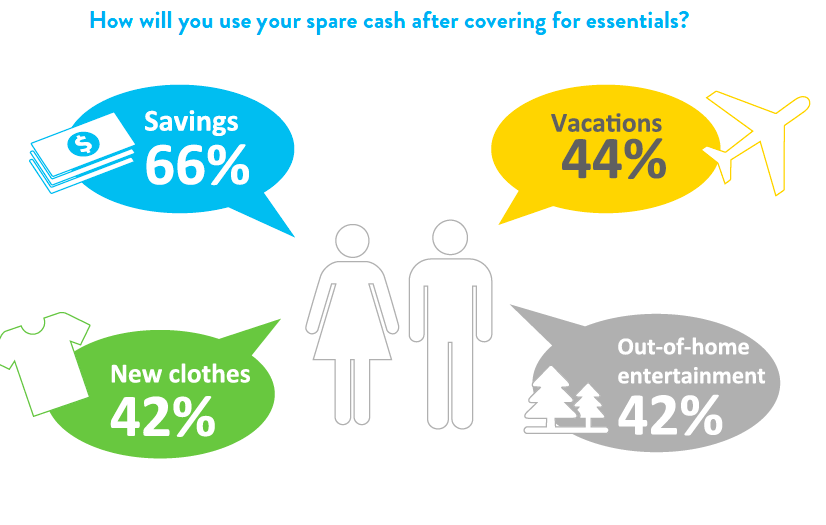 Sumber: Nielsen, 2015
air/MEA_BI/250516
11
Sumber: Nielsen, 2015
air/MEA_BI/250516
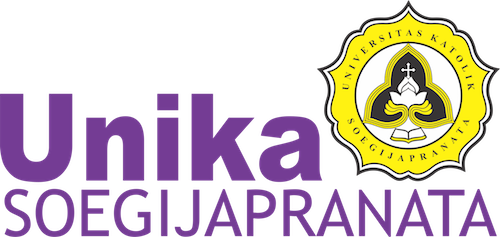 12
Posisi perdagangan Jawa Tengah dalam MEA
air/MEA_BI/250516
Ekspor Jateng(JUTA US$)
13
Sumber: BPS
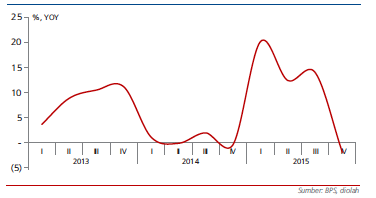 air/MEA_BI/250516
Sumber: KER JATENG
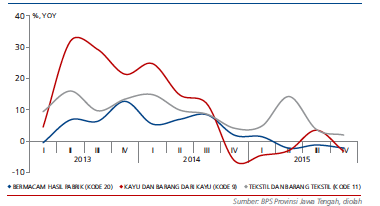 14
PERKEMBANGAN KOMODITAS UTAMA HS 2 DIGIT
Komoditas utama mengalami penurunan kinerja
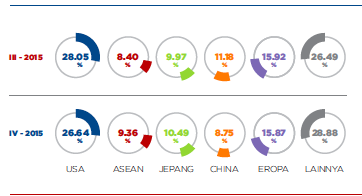 Pangsa Ekspor berdasar negara tujuan
Sumber: KER, BI
air/MEA_BI/250516
15
Karakteristik Ekspor Jateng
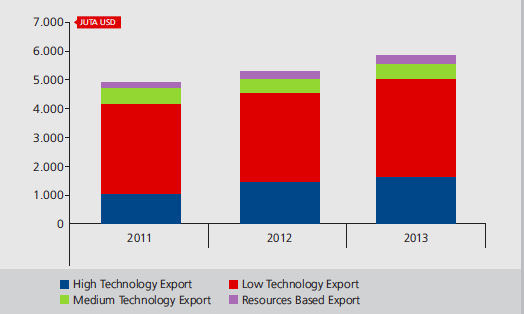 Sumber: KER, BI
air/MEA_BI/250516
Kombinasi antara DLQ dan SLQ
16
Sumber: Irmawati, 2015
Berdasarkan RCA
air/MEA_BI/250516
Produk unggulan UMKM
17
Sumber: BKPMD
air/MEA_BI/250516
PROPORSI EKSPOR UNGGULAN THD TOTAL EKSPOR Jawa Tengah ke ASEAN
18
Sumber: BPS
Total ekspor industri unggulan hanya sekitar 30-40% dari total ekspor Jawa Tengah ke ASEAN
Proporsi terbesar adalah tekstil
Furniture yang memiliki RCA tertinggi justru hanya memiliki pangsa sekitar 6-7% dari total ekspor Jawa Tengah
air/MEA_BI/250516
PERKEMBANGAN NERACA PERDAGANGAN JATENG
19
Sumber: BPS
air/MEA_BI/250516
20
Sumber: BPS
air/MEA_BI/250516
21
KONTRIBUSI Jawa Tengah (RERATA 2007-2012) DALAM %
Sumber: BPS
air/MEA_BI/250516
22
Tingkat ketergantungan impor
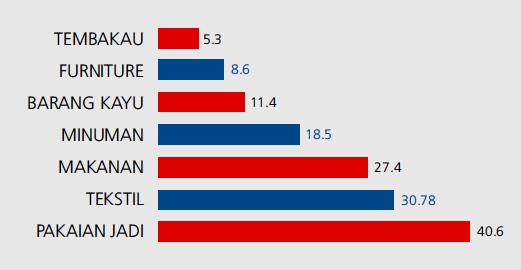 Sumber: KER, BI
air/MEA_BI/250516
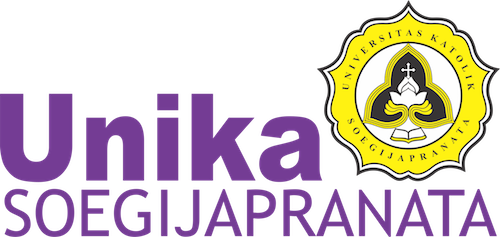 23
Hal yang perlu diperhatikan dalam MEA
air/MEA_BI/250516
Fakta produk unggulan
24
Pangsa yang masih kecil untuk ASEAN
Tingkat ketergantungan impor yang tinggi pada produk unggulan
RCA cenderung menurun
Rendahnya R&D dan inovasi
Industri yang bersifat footloose  tekstil
Industri yang terkait dengan kesehatan  pengolahan tembakau
Yang dari sisi umkm belum mampu untuk masuk ke pasar 
standarisasi dan sertifikasi
Kesinambungan kualitas
Produk unggulan yang begitu banyak
air/MEA_BI/250516
Strategi
25
air/MEA_BI/250516
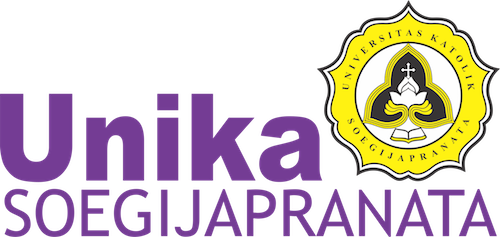 26
Terimakasih
air/MEA_BI/250516